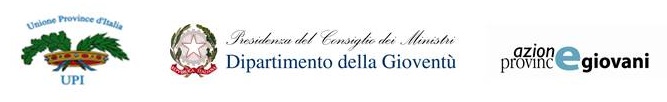 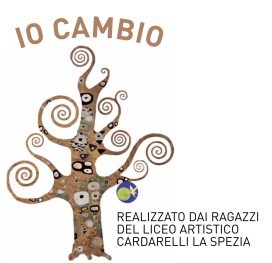 PROGETTO “Io cambio”
Settimana didattica Ecolab
I ragazzi dell’Istituto “D.Aicardi“  in collaborazione con 
il Centro di Educazione Ambientale del Parco Alpi Liguri
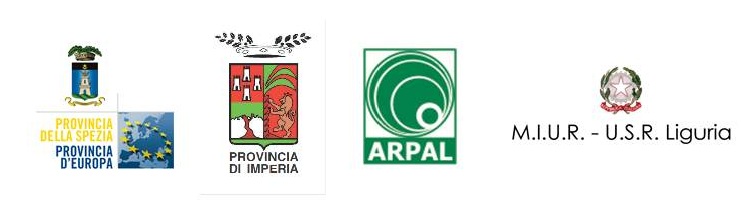 Giorno 1
Arrivo
Colle Melosa
Escursione
Obiettivo
Colle Langan (1.127 m s.l.m.)
Attraversando una fresca e lussureggiante faggeta abbiamo scoperto il lago artificiale Tenarda…
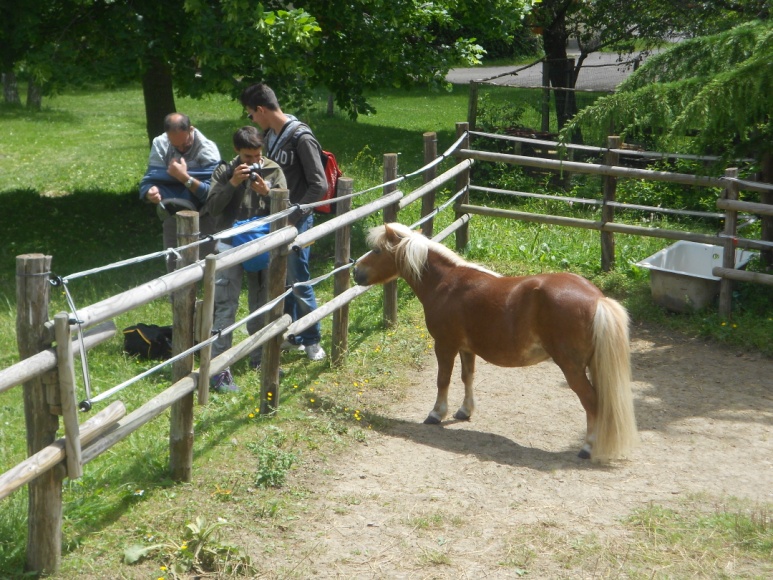 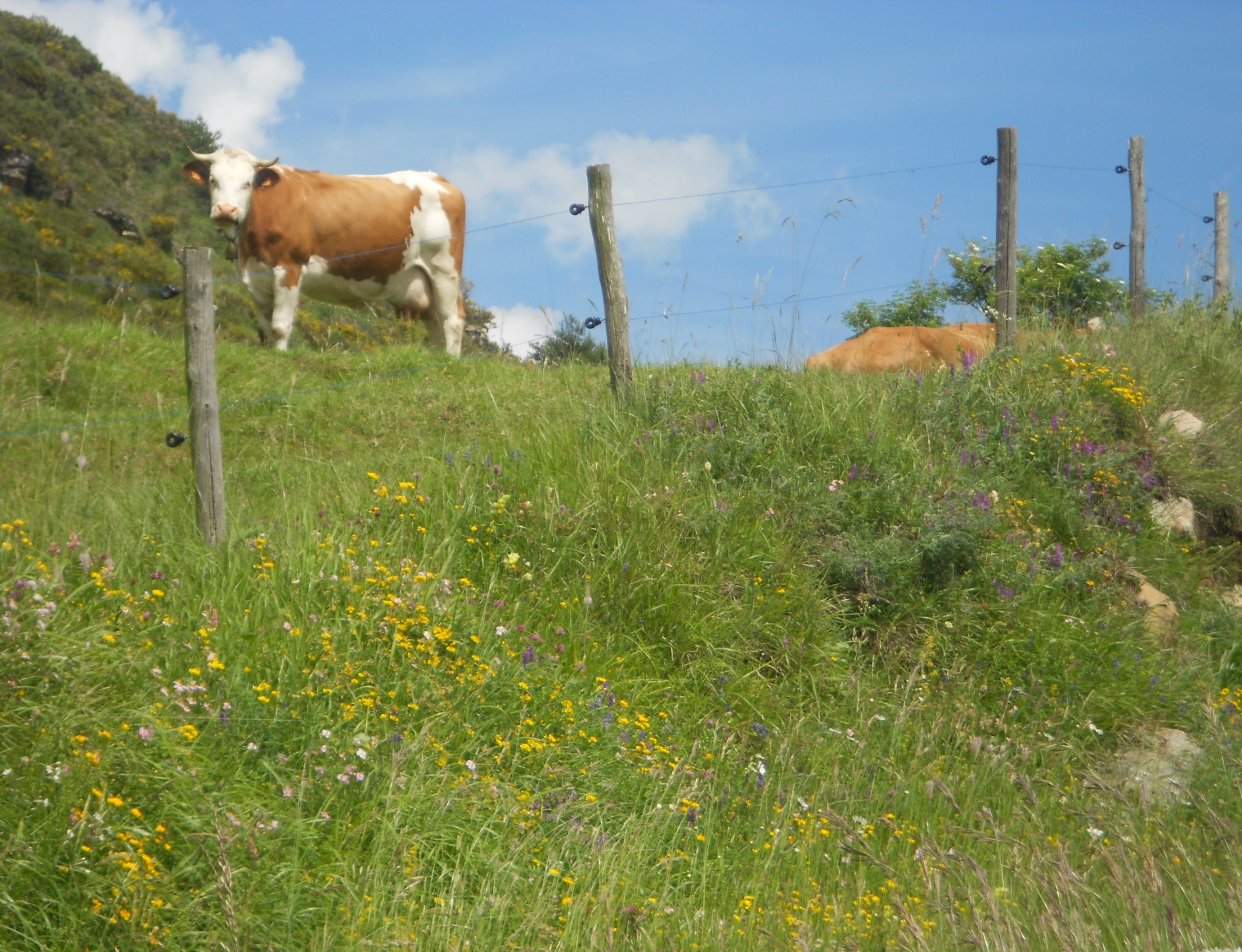 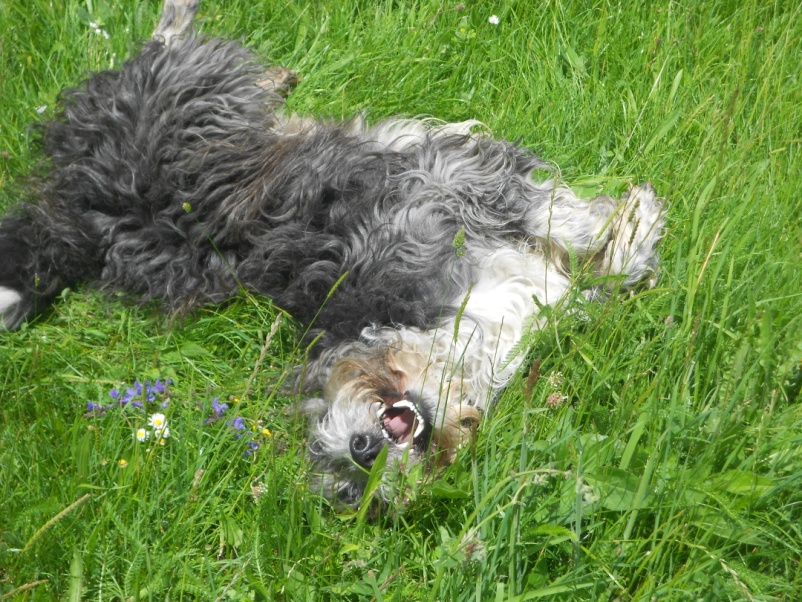 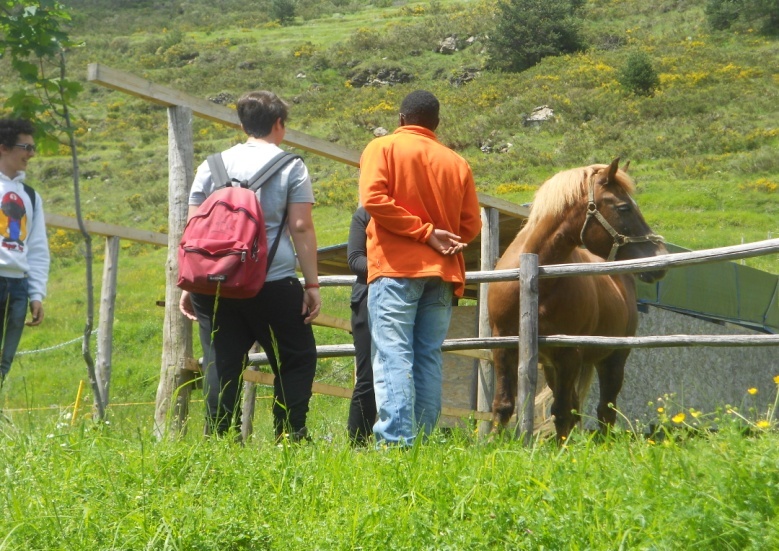 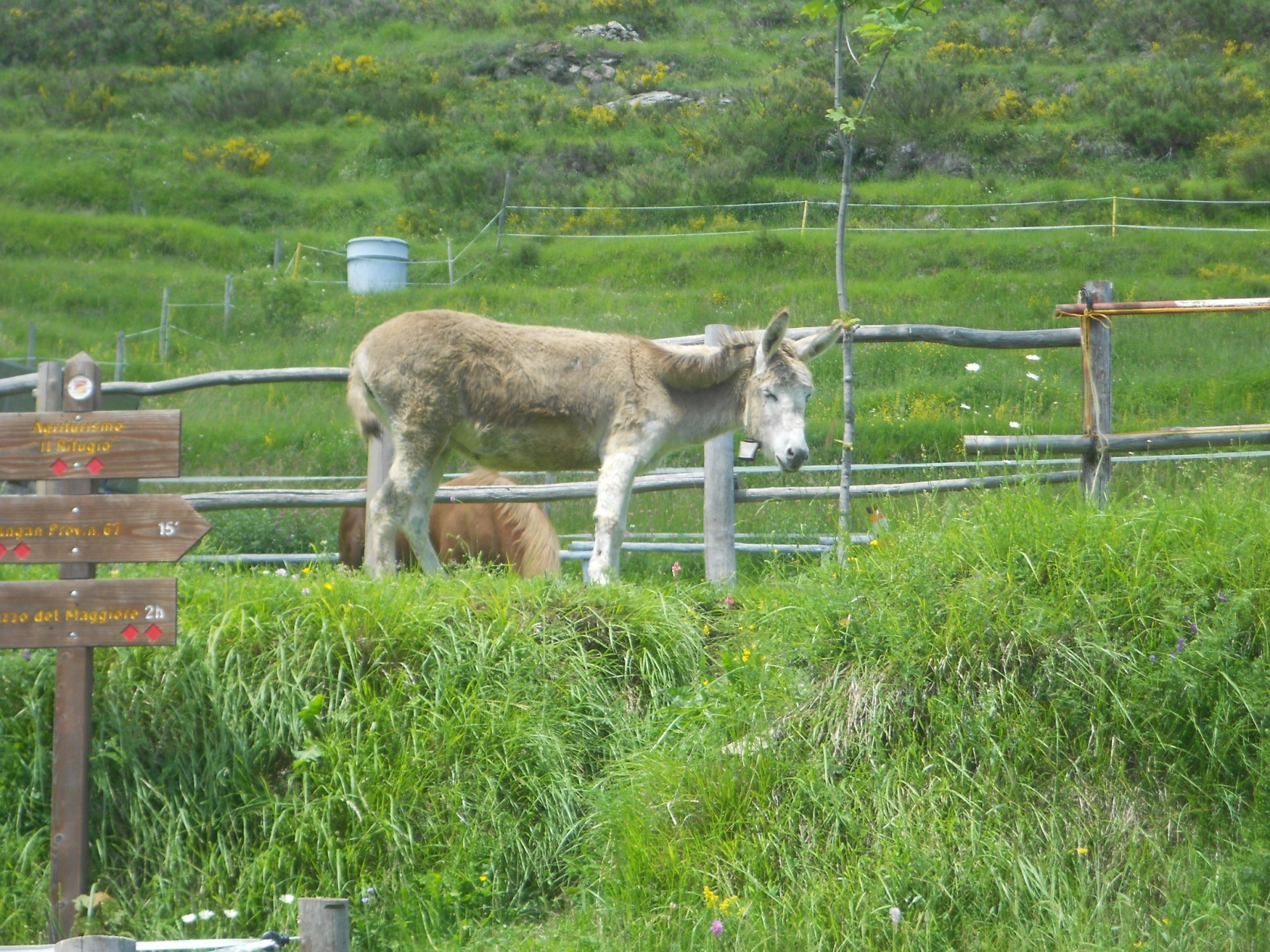 Abbiamo conosciuto anche
un geotritone di strinati.
Giorno 2
La Liguria non è solo mare!!!
Escursione
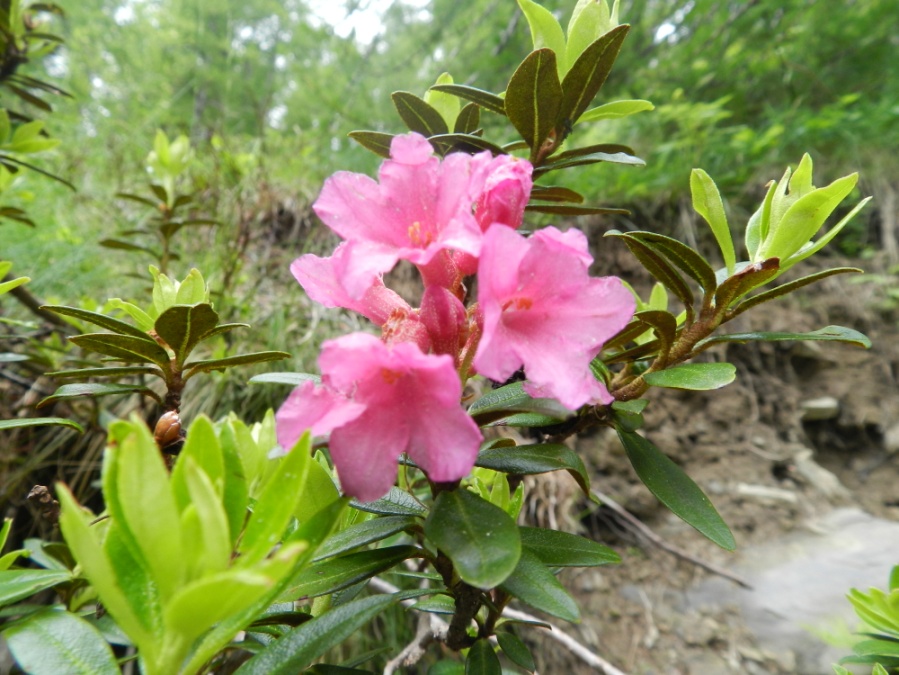 Obiettivo
M. Pietravecchia (2.038 m s.l.m.)
Scoprire e conoscere divertendosi!!!
… Indimenticabile !!!
Facciamo anche notizia …
Giorno 3
A caccia di specie endemiche …
Escursione
Obiettivo
Sentiero degli Alpini
Solo in Val Nervia …
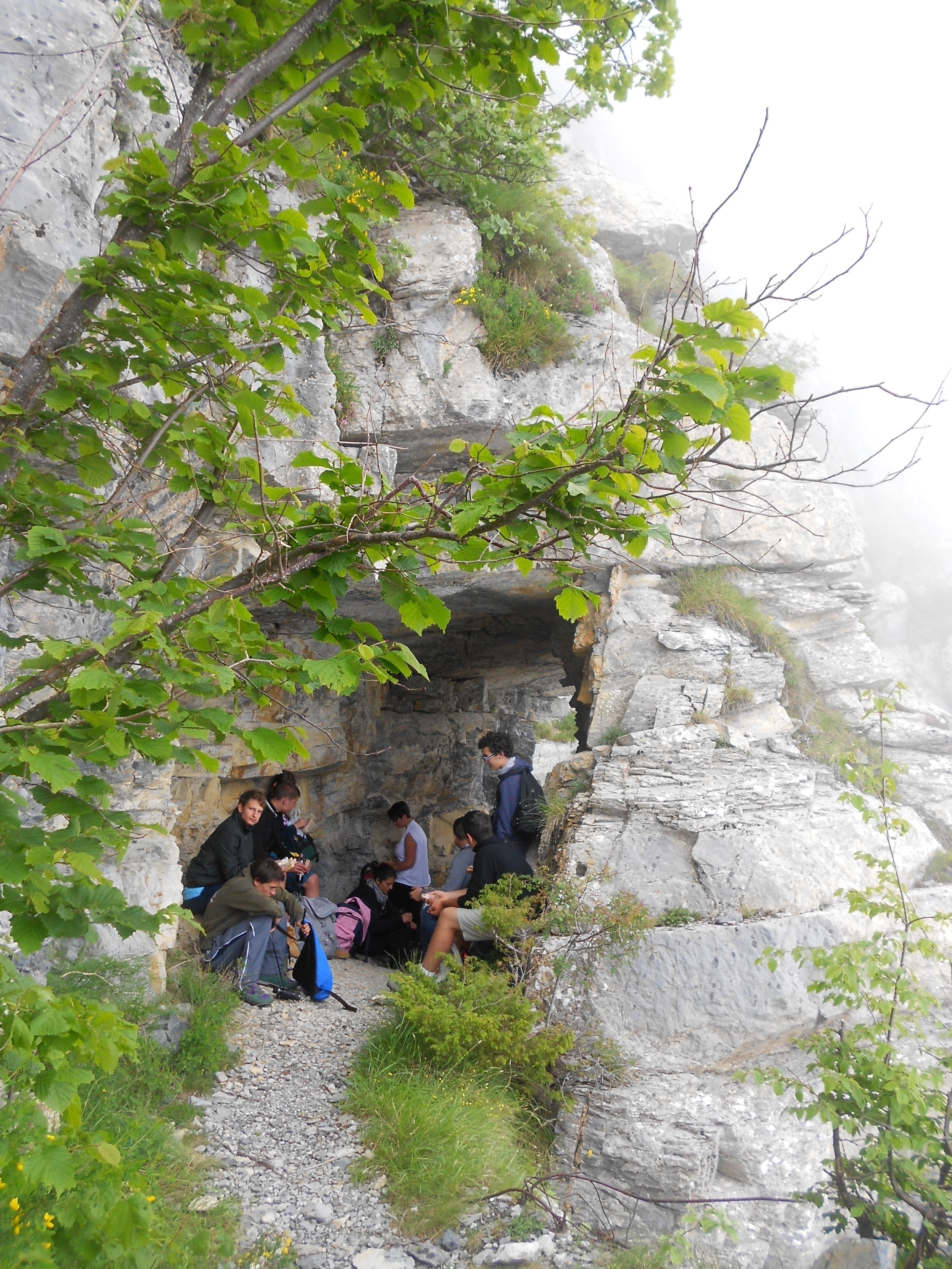 Al riparo dalla pioggia …
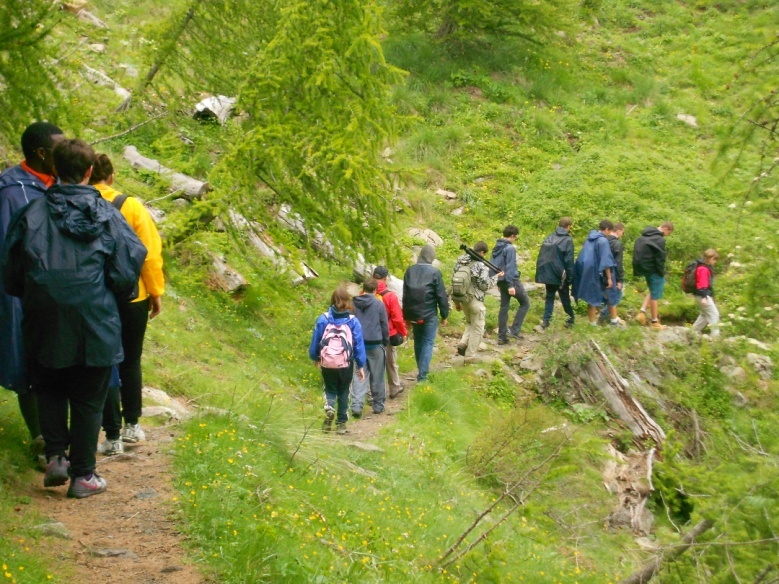 Giorno 4
Trasferimento
Melosa -Realdo
Gerbonte
Incontro con il C.F.S.
Persi?!?!?!
Giorno 5
Escursione
Obiettivo
Borgata Carmeli … il torrente
Rilevamento I.B.E.
Al mulino di Carmeli
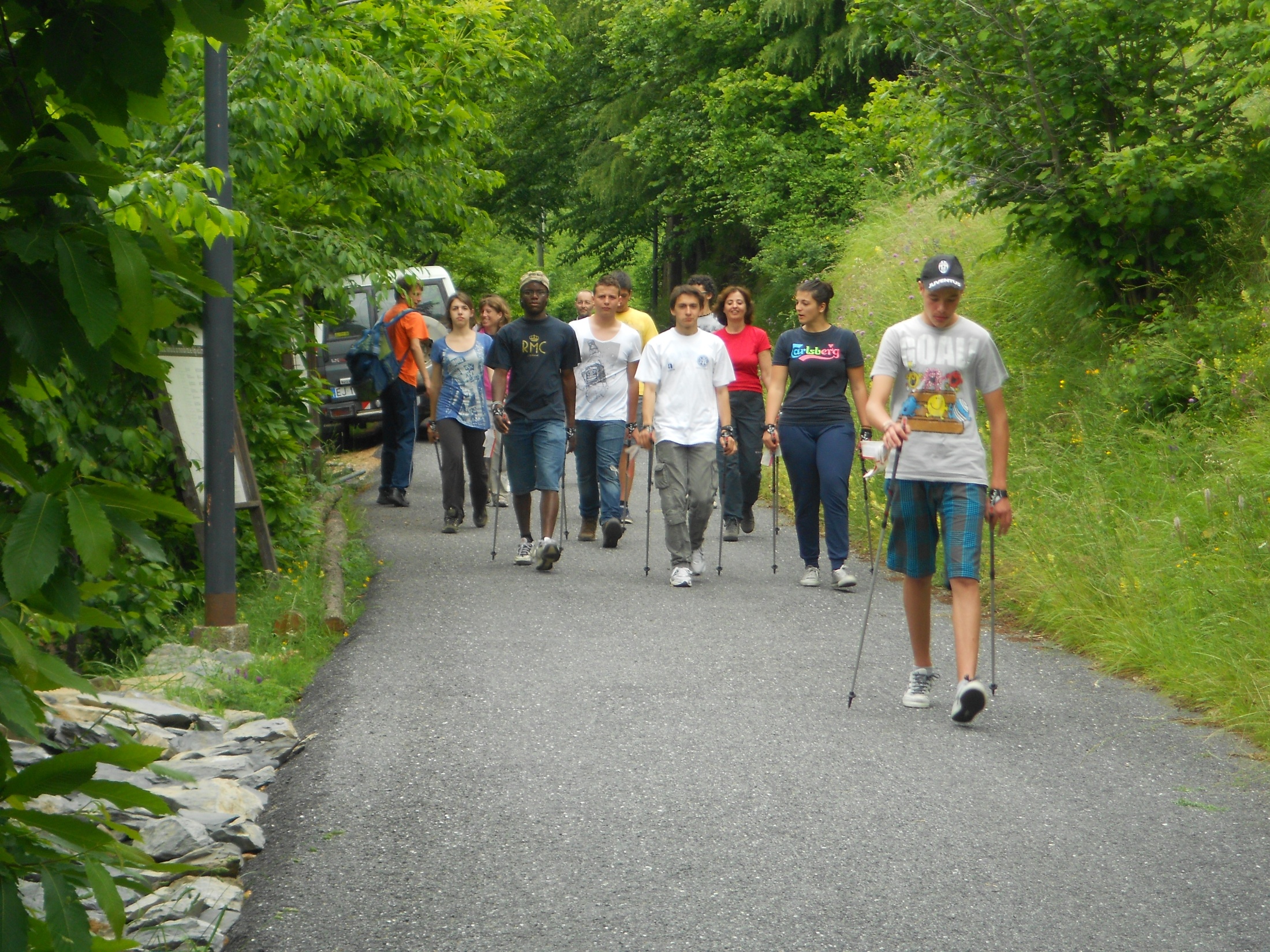 Lezione di Nordic Walking
Giorno 6
Escursione
Obiettivo
Collardente (1.586 m s.l.m.)
L’osservazione dei camosci
Le pecore brigasche
Discesa verso Verdeggia con il profumo delle ginestre
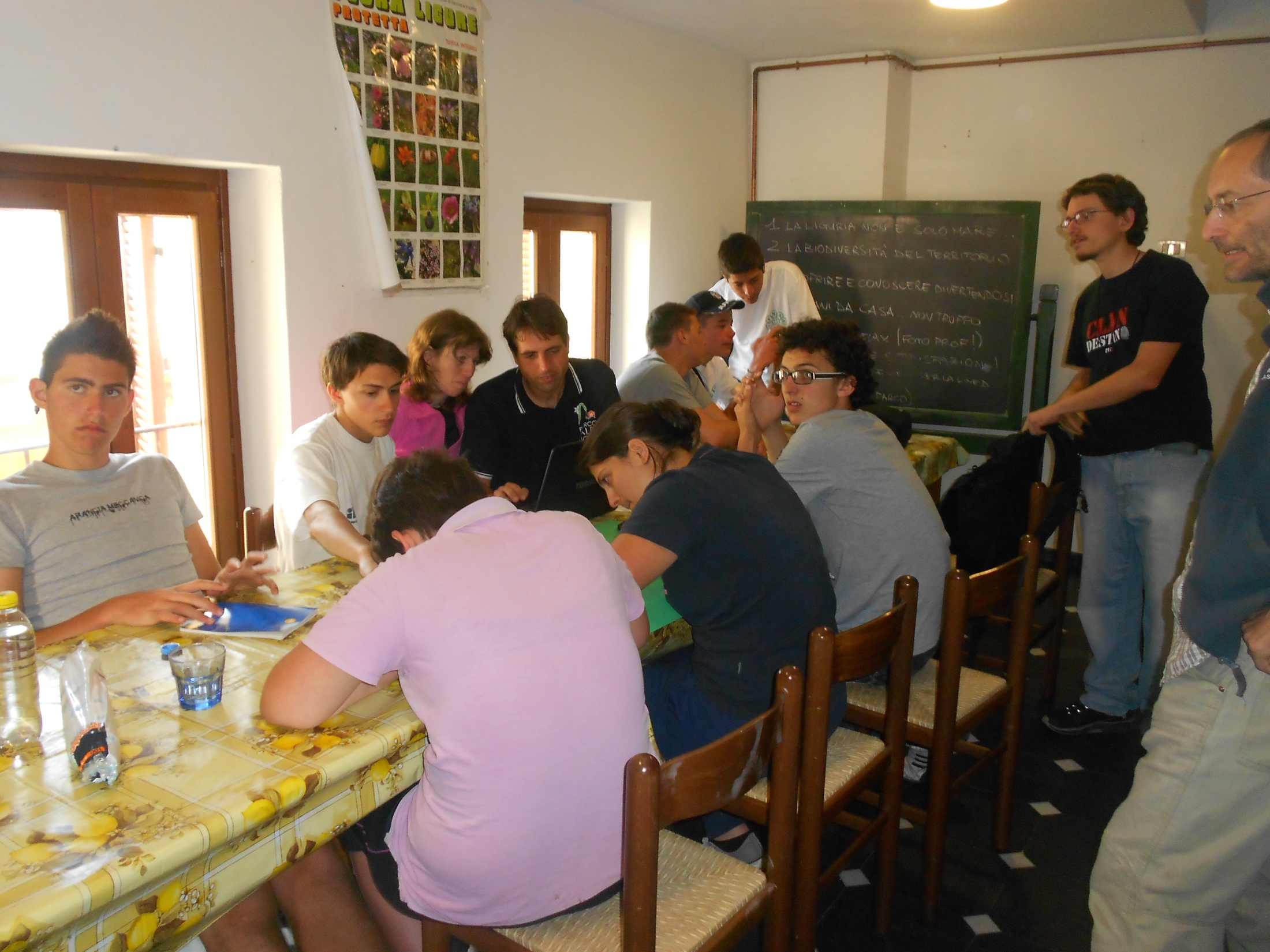 Un po’ di lavoro !!!